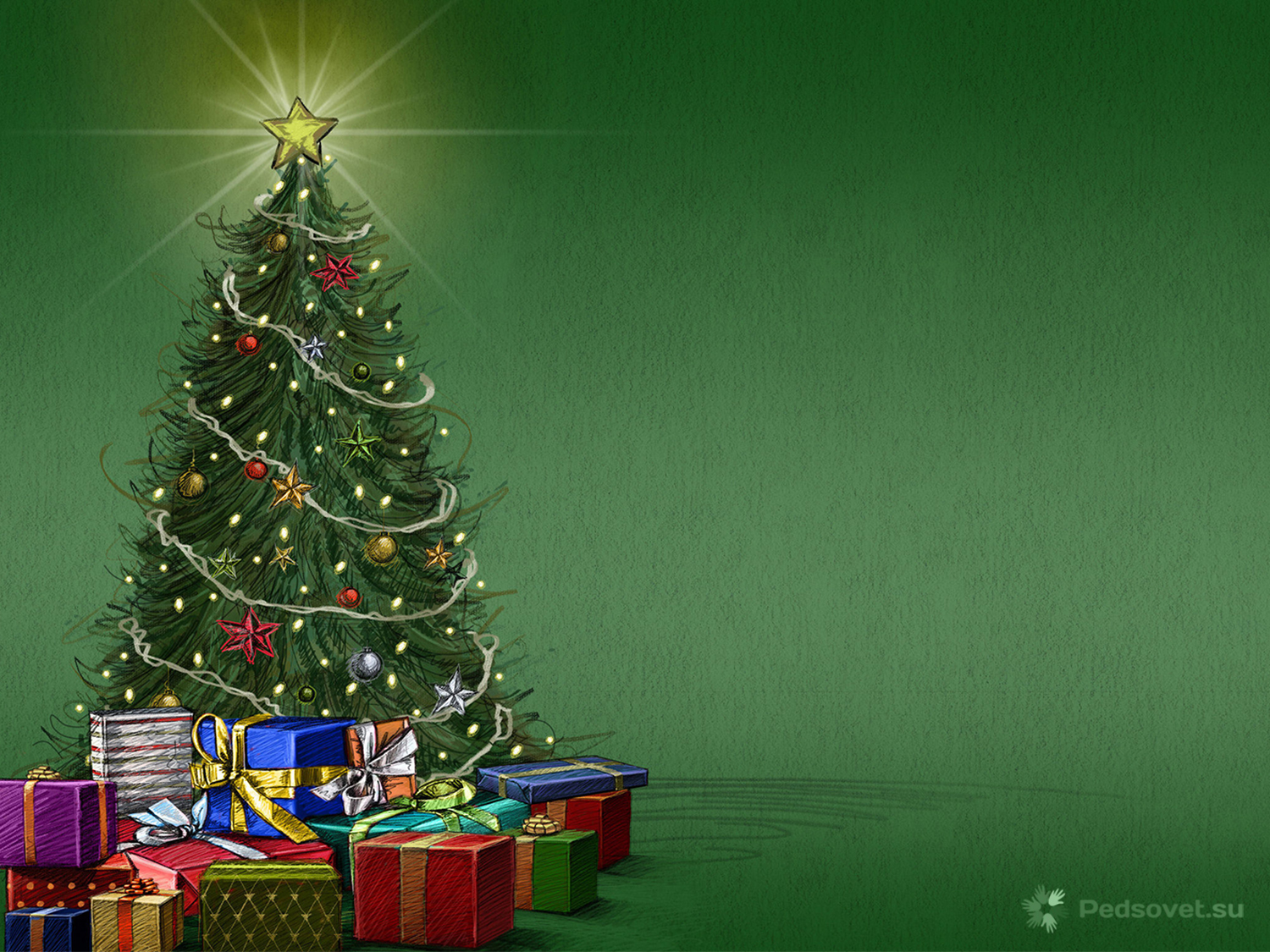 Проект "Ёлочка - живая иголочка"
Провела 
Скворцова Ю.В.
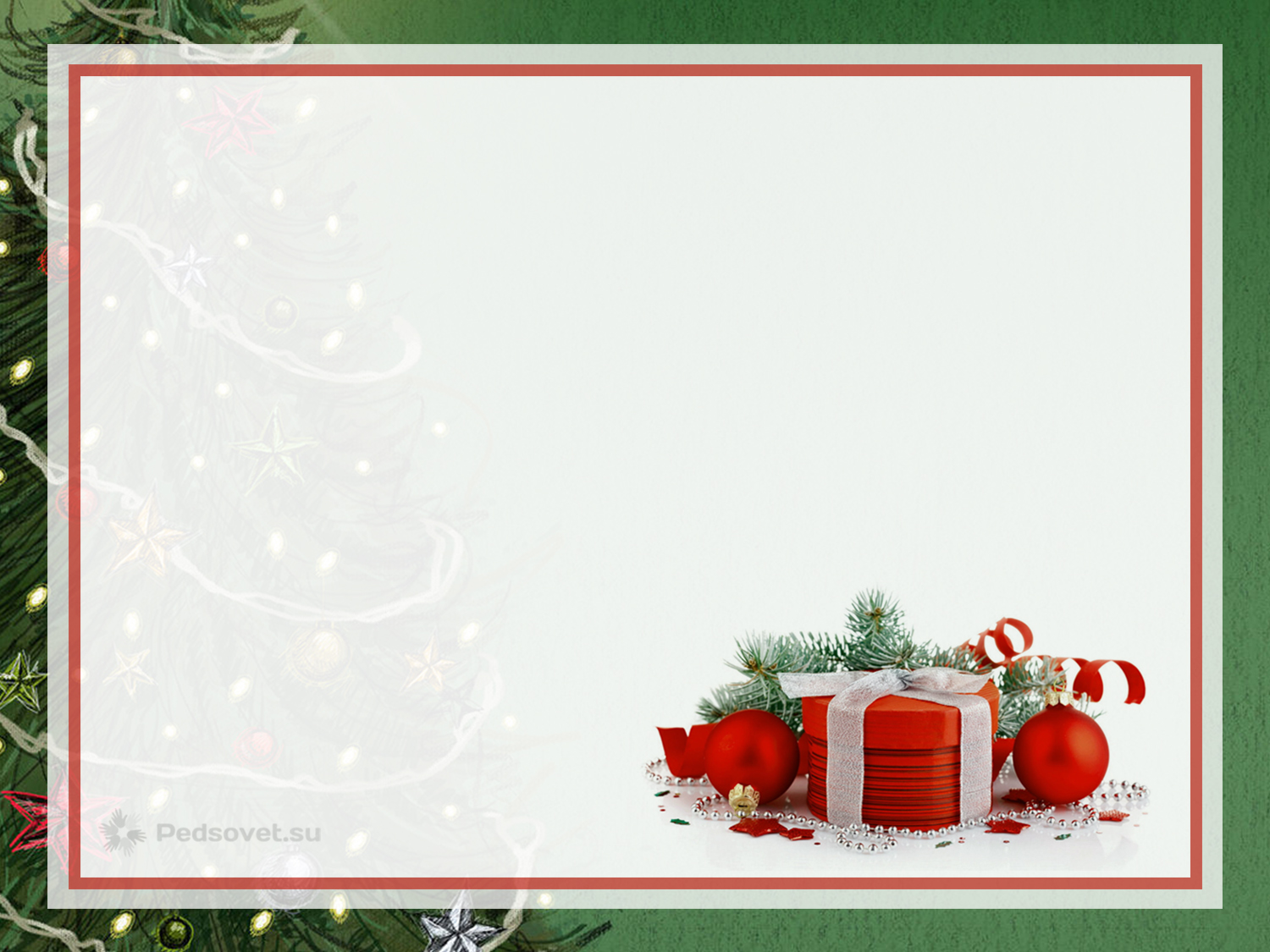 Заголовок слайда
Тип: познавательно-творческий.
Продолжительность: краткосрочный
Участники: воспитанники  подготовительной  группы, родители воспитанников, воспитатели, музыкальный руководитель.
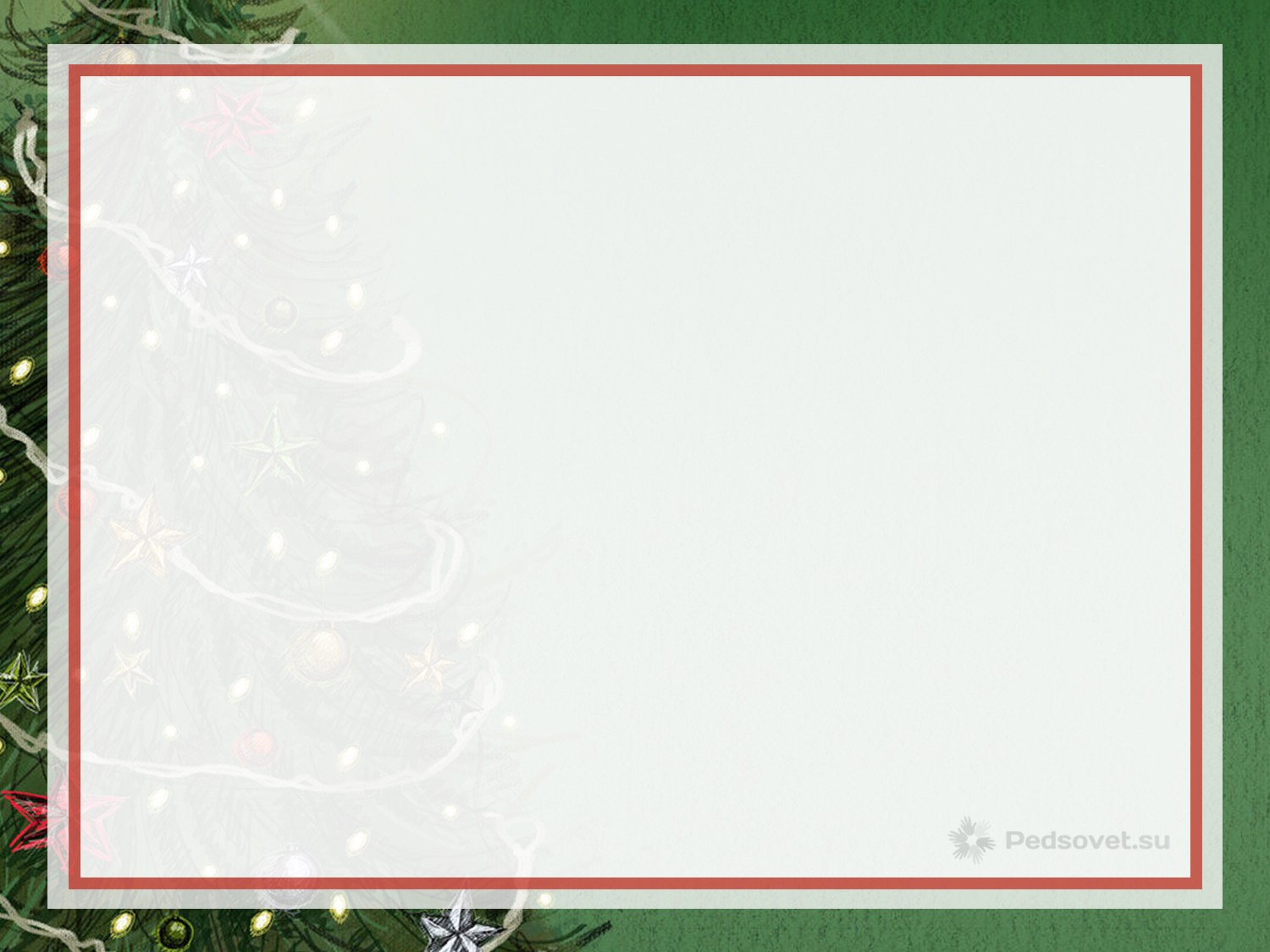 Актуальность
Новый год - самый радостный, красивый, сказочный праздник. Обязательным атрибутом этого праздника является ёлка. Её появления ждут и взрослые, и дети. Как приятно потрогать иголочки,  почувствовать аромат хвои. Как прекрасен вид самой  наряженной елки. И часто забывается тот факт, что ежегодно после праздника в лесах сокращается количество таких красавиц. Поэтому важно воспитать у наших детей понимание того, что для празднования Нового года  не обязательно рубить елки.
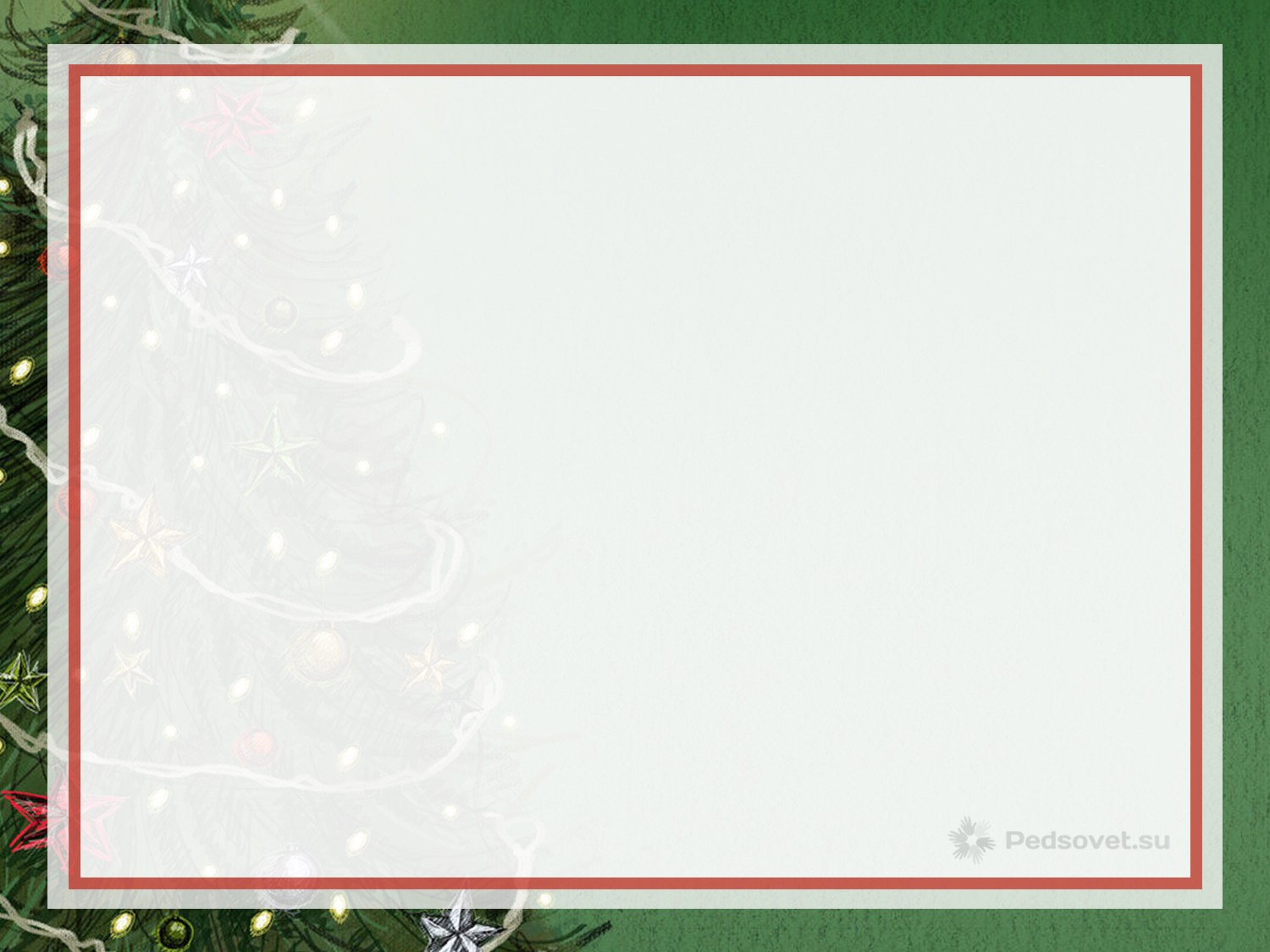 Цель: Создание условий для развития познавательной активности и творческих способностей детей, формирование экологической культуры детей  и взрослых.
Задачи:
Систематизировать и углубить знания детей о хвойных деревьях.
Формировать представления  о взаимосвязи человека и природы, об ответственности человека за окружающий его мир природы.
Расширять представления о Новогоднем празднике, его характерных особенностях.
Приобщение к традициям новогоднего праздника.
Развитие доброжелательности, позитивного отношения друг к другу.
Развитие речевых навыков детей, обогащение и активизация словарного запаса.
Развитие творческих способностей детей.
Воспитание у детей навыков сотрудничества со сверстниками и взрослыми в процессе совместной деятельности
Привлечь пассивных родителей в продуктивную деятельность.
 Раскрыть творческие способности родителей.
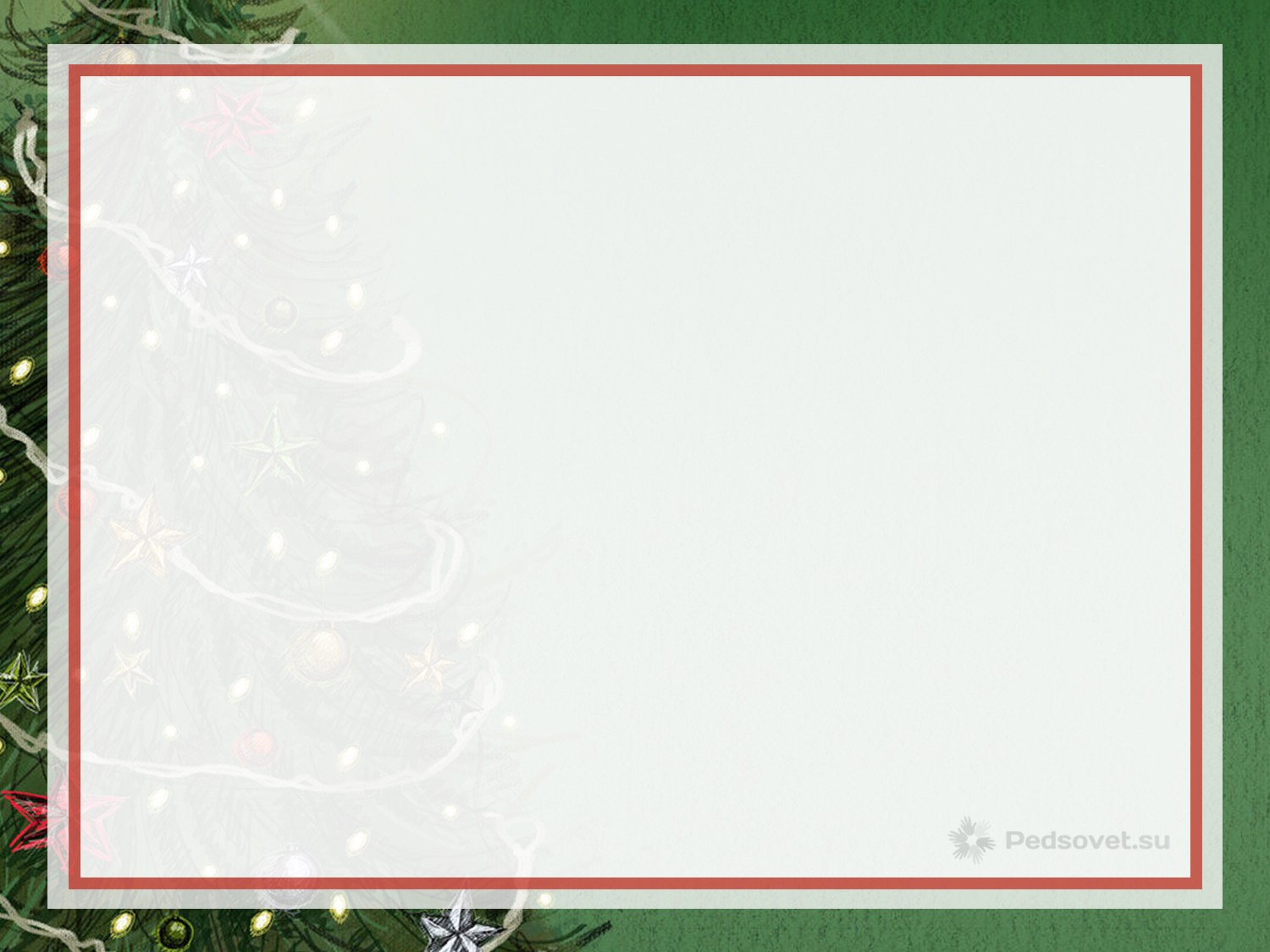 1 этап: Подготовительный
Модель   трёх вопросов.
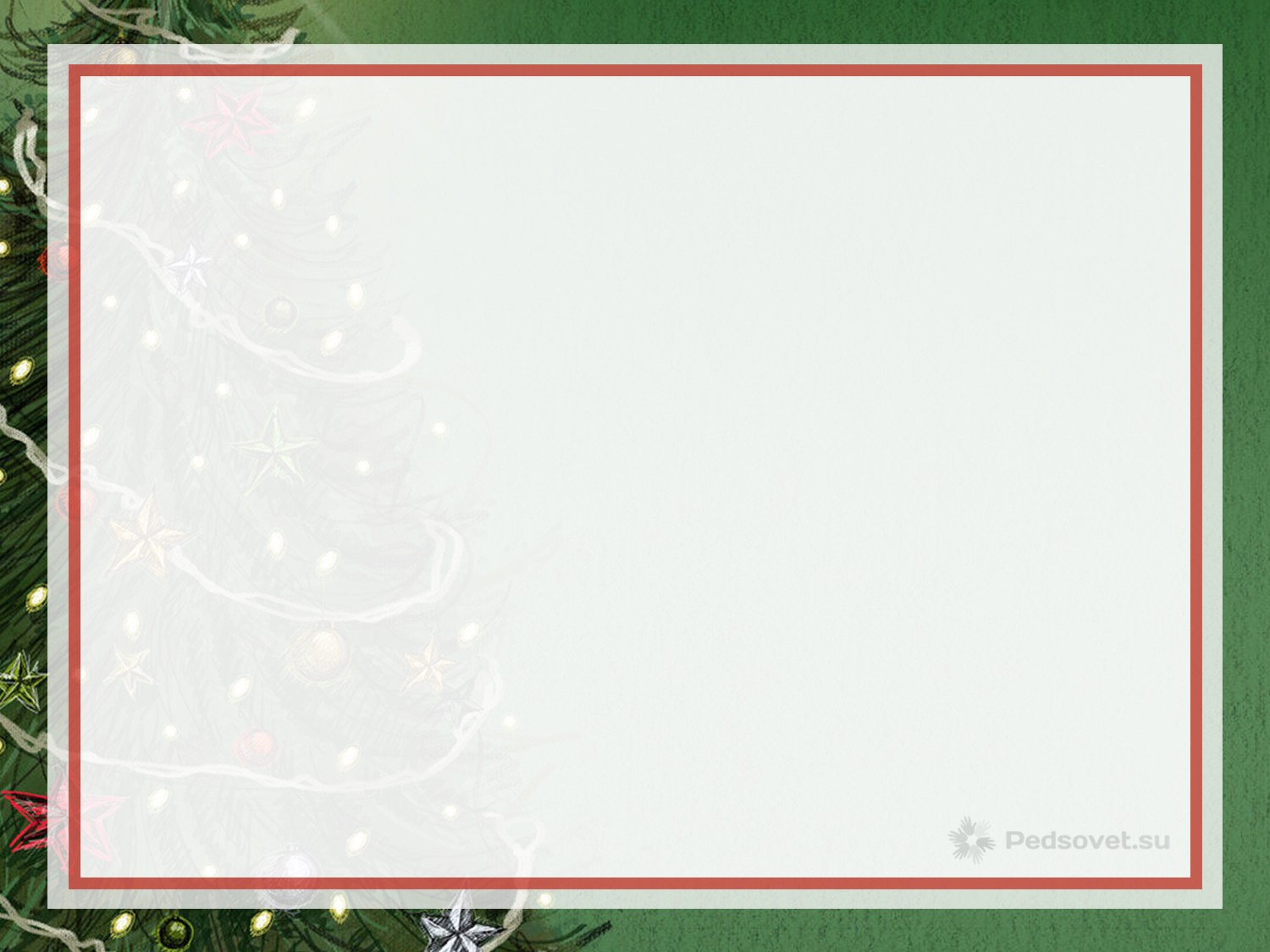 Ожидаемый результат:
Систематизация и углубление знаний детей о хвойных деревьях;
Эмоциональное состояние от результатов проекта;
Формирование интереса к различным формам познания мира: наблюдение, экспериментирование, чтение, обсуждение; 
Расширение и систематизация словарного запаса; 
Развитие связной речи;
Реализация впечатлений, знаний, эмоций  в продуктивной деятельности; 
Приобретение необходимых социальных и коммуникативных навыков; 
Гармонизация детско - родительских отношений, вовлечение родителей в совместную с детьми и педагогам деятельности;
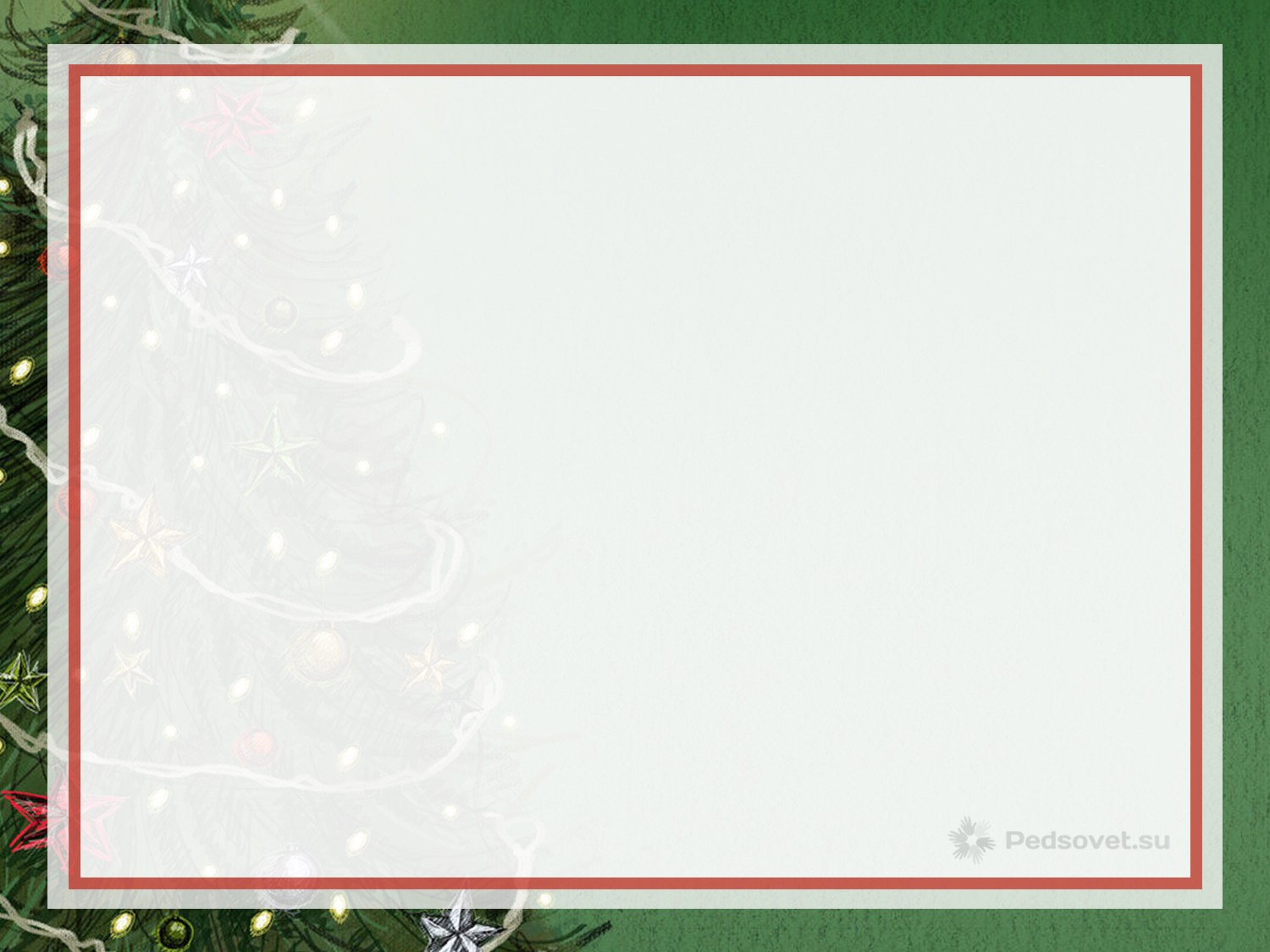 2 этап: основной
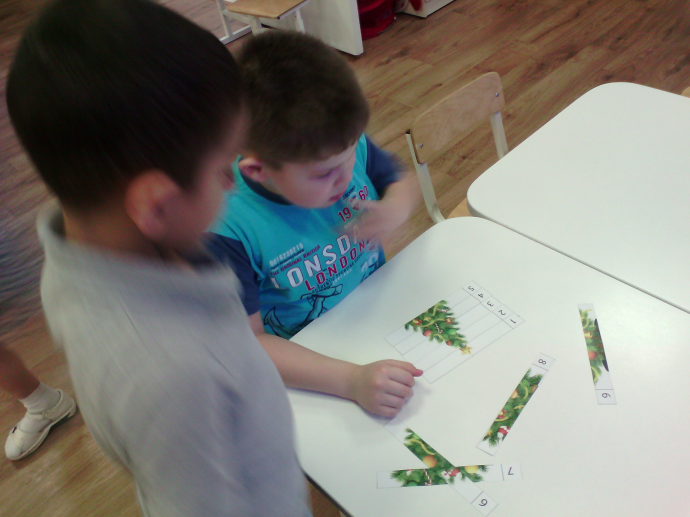 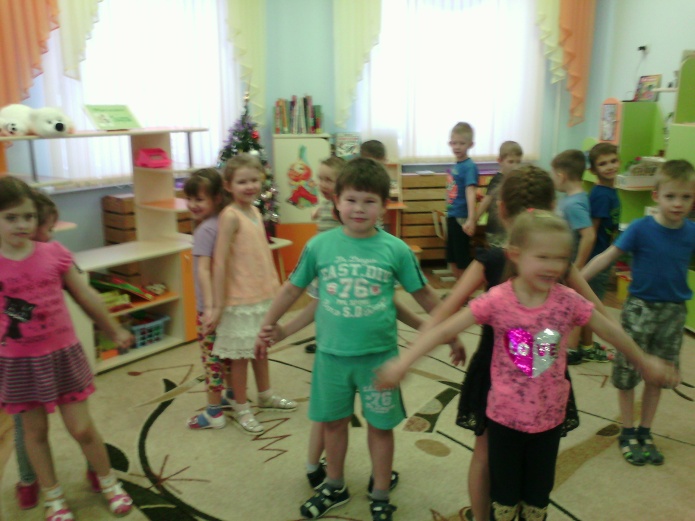 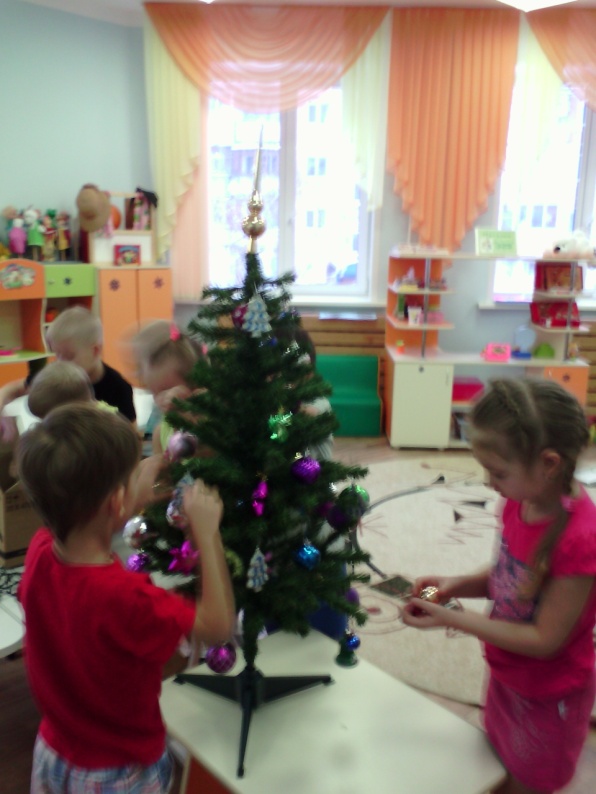 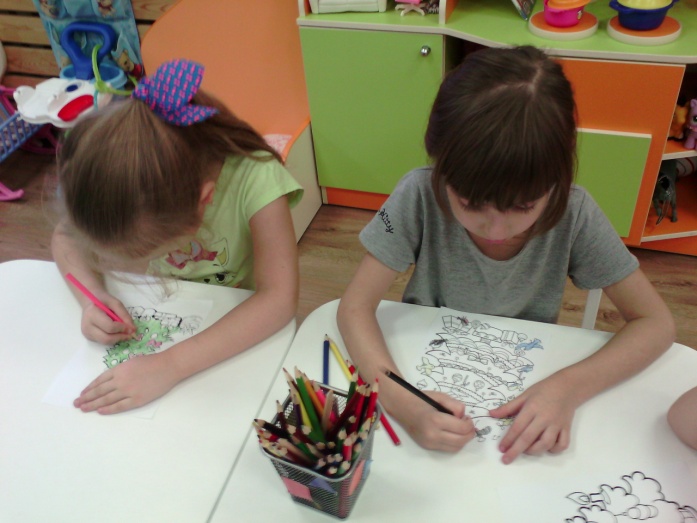 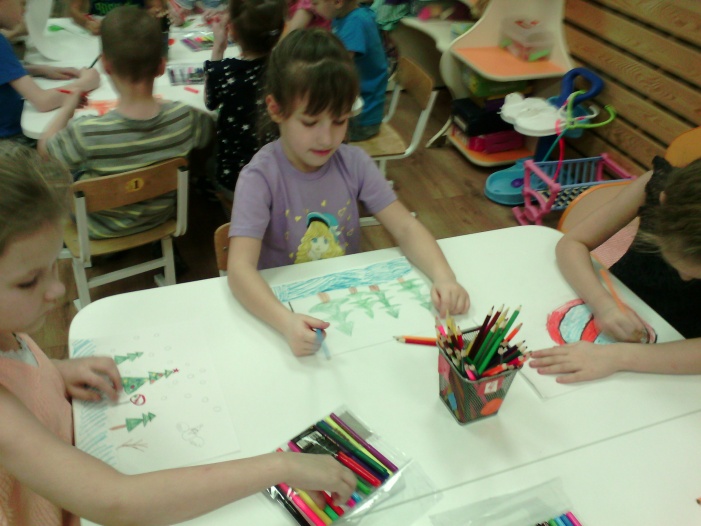 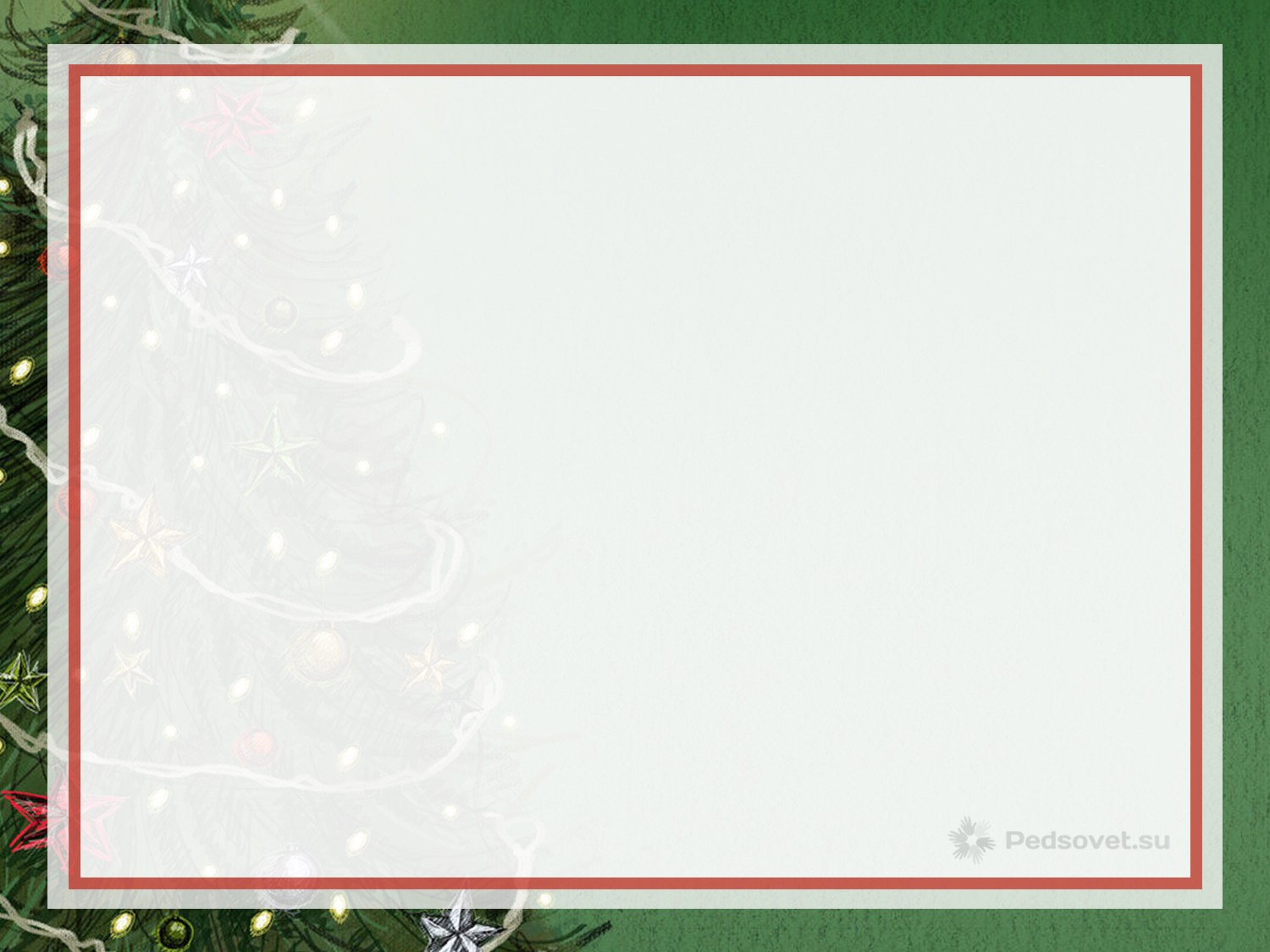 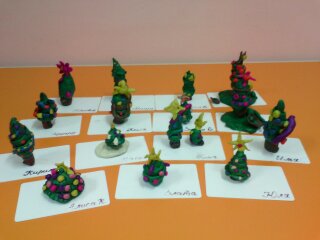 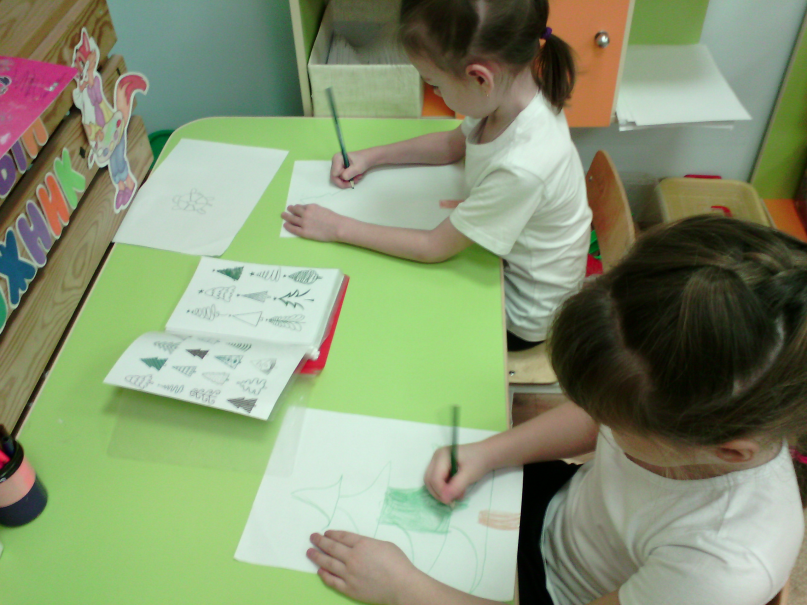 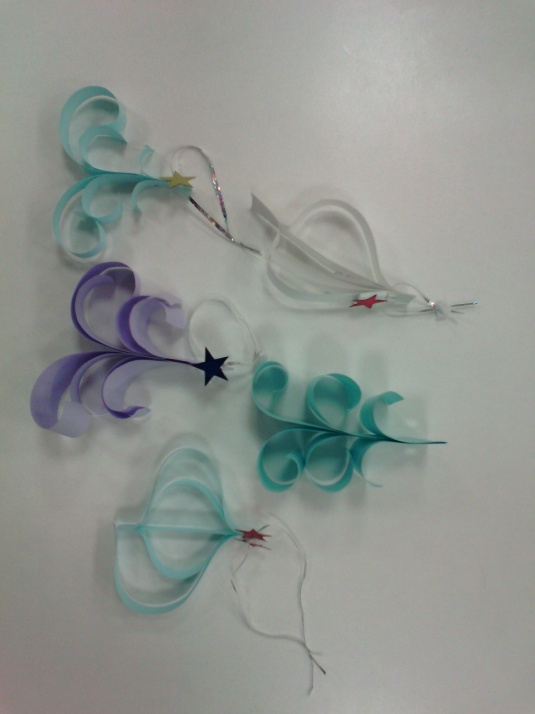 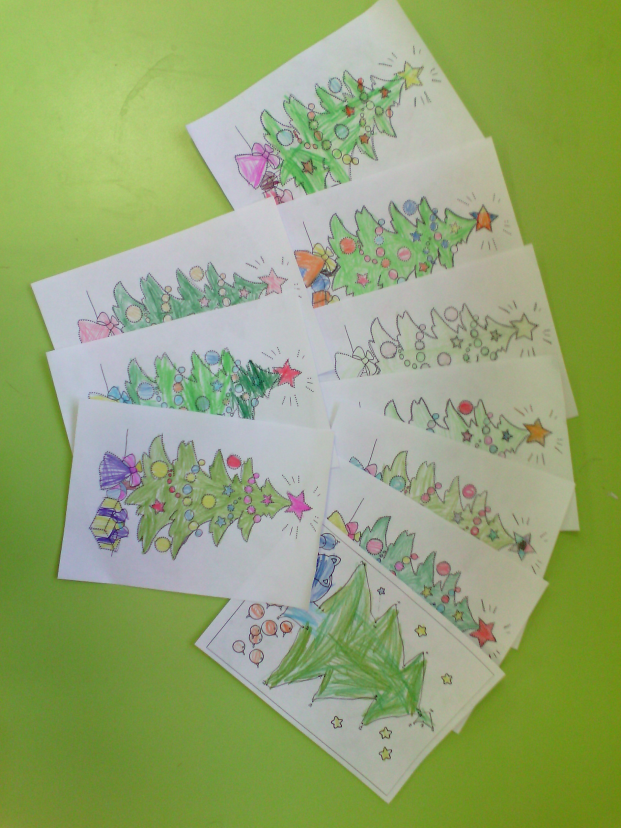 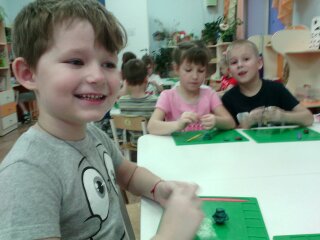 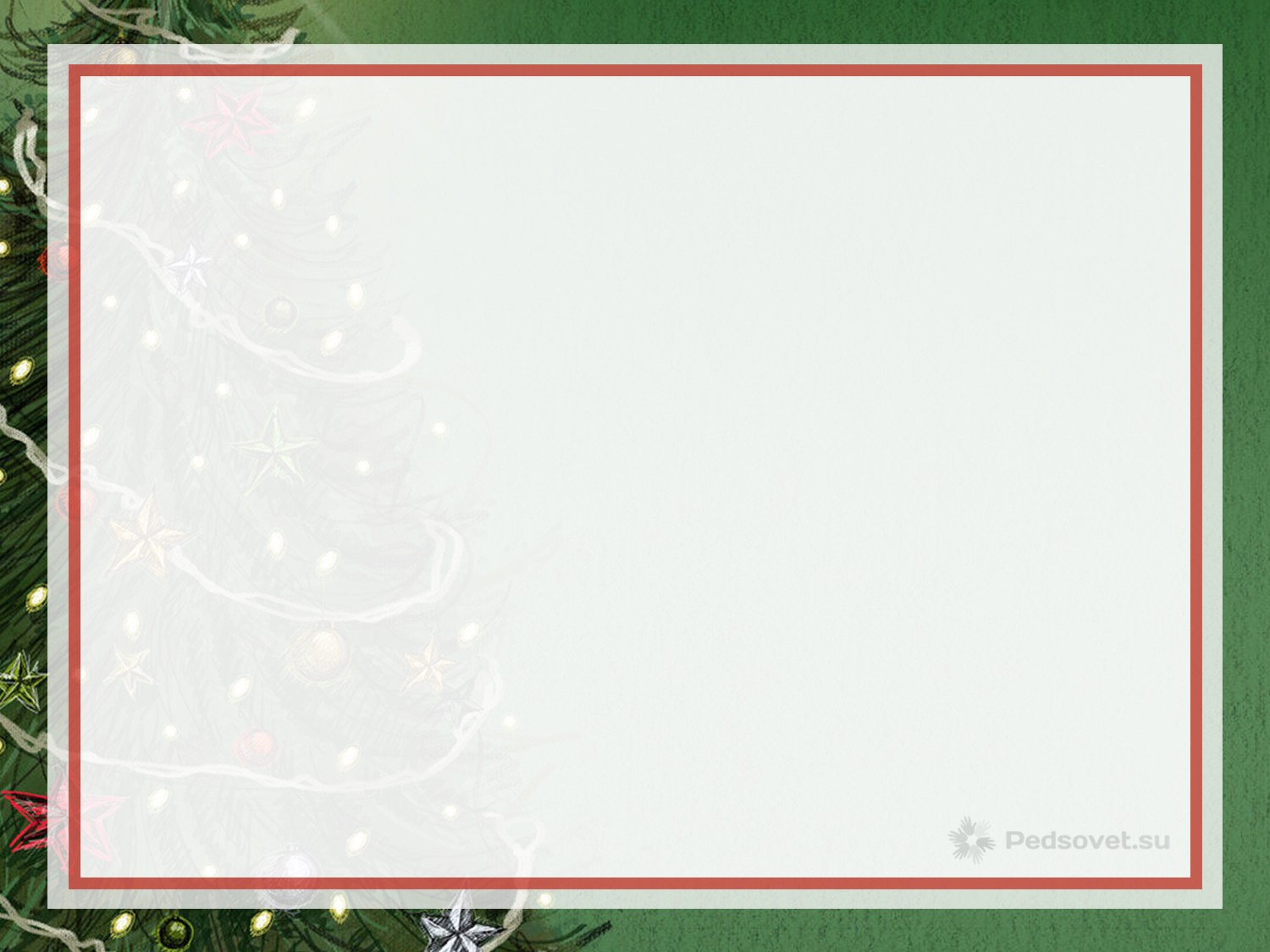 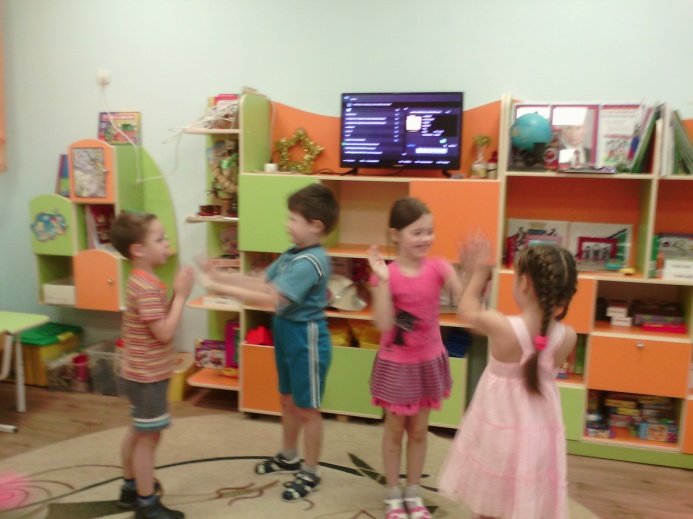 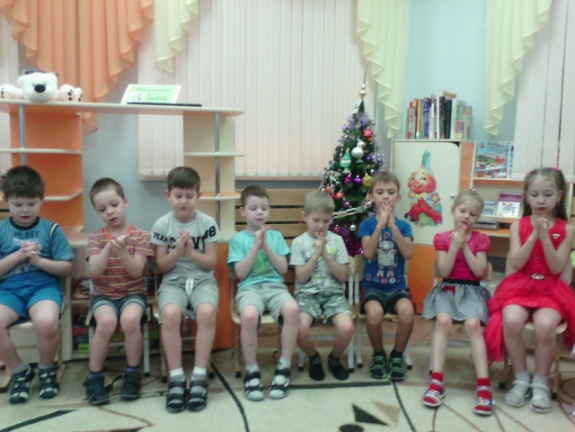 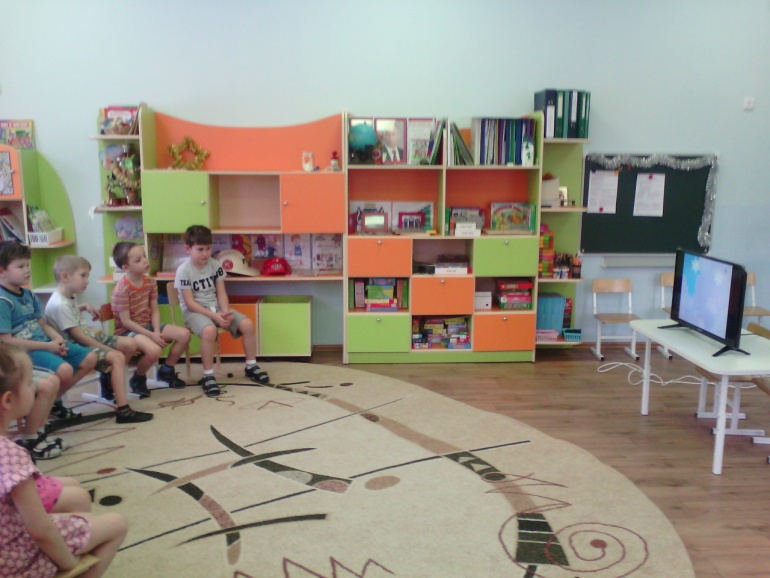 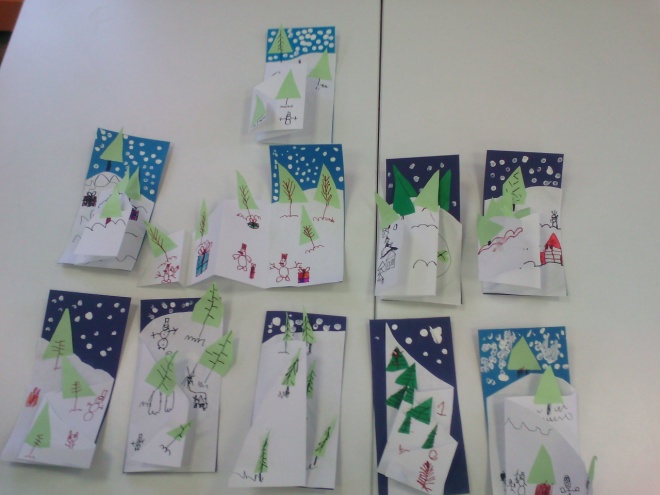 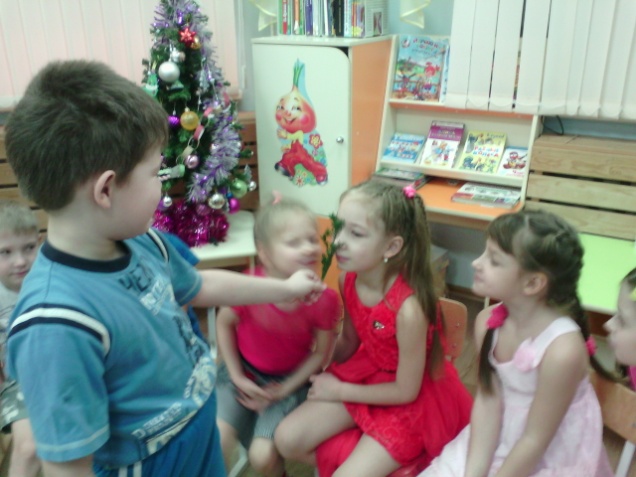 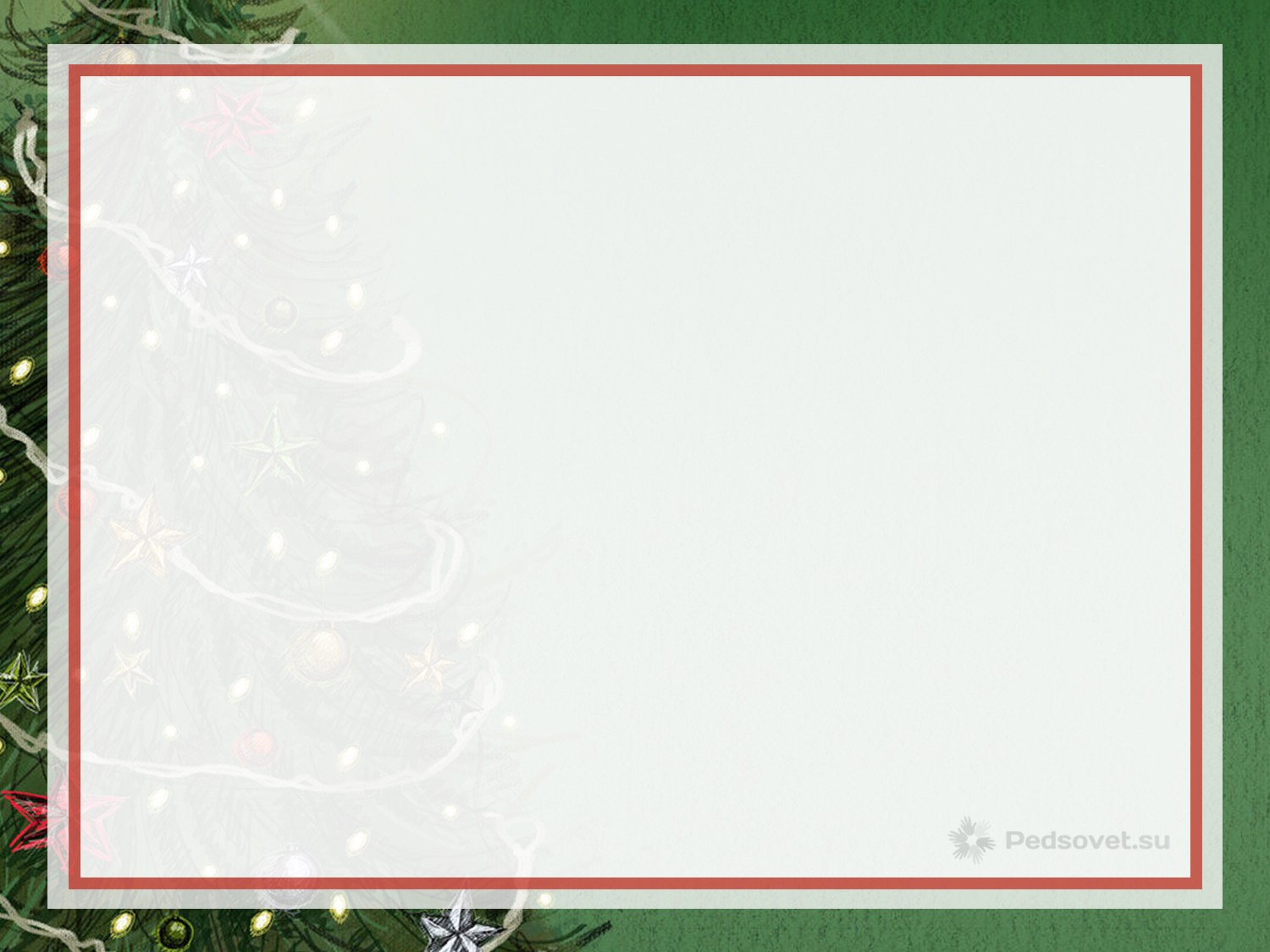 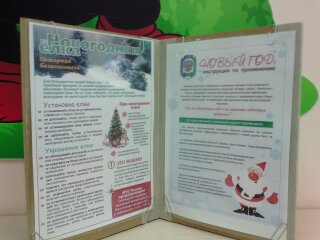 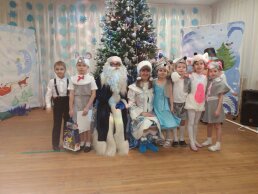 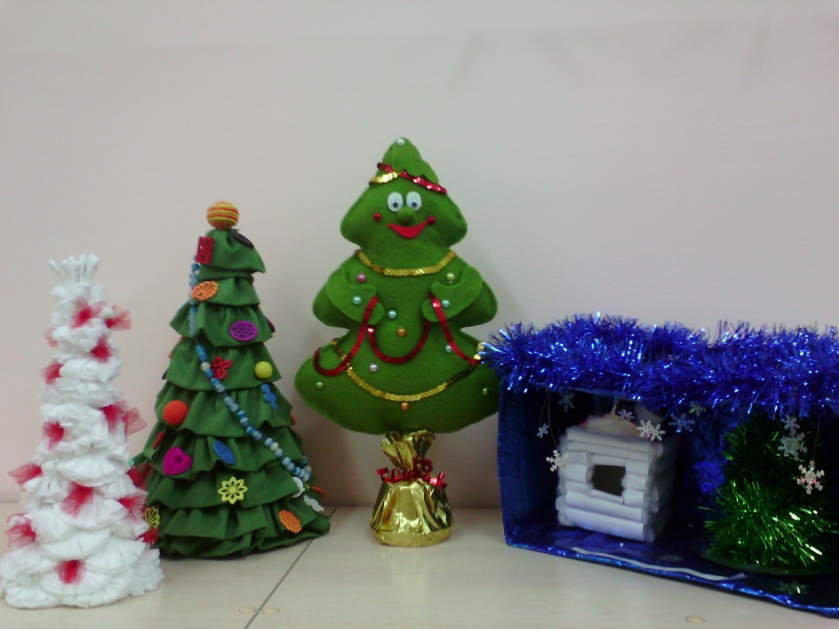 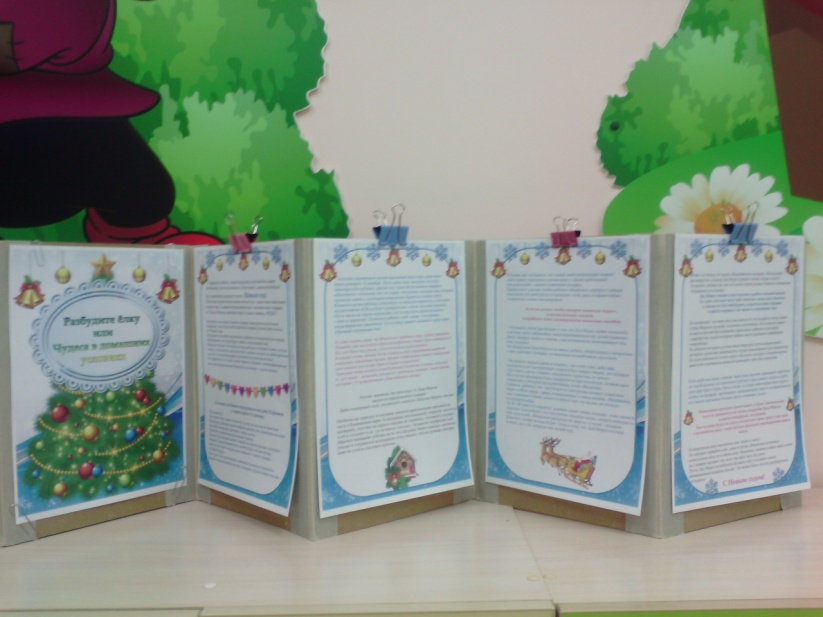 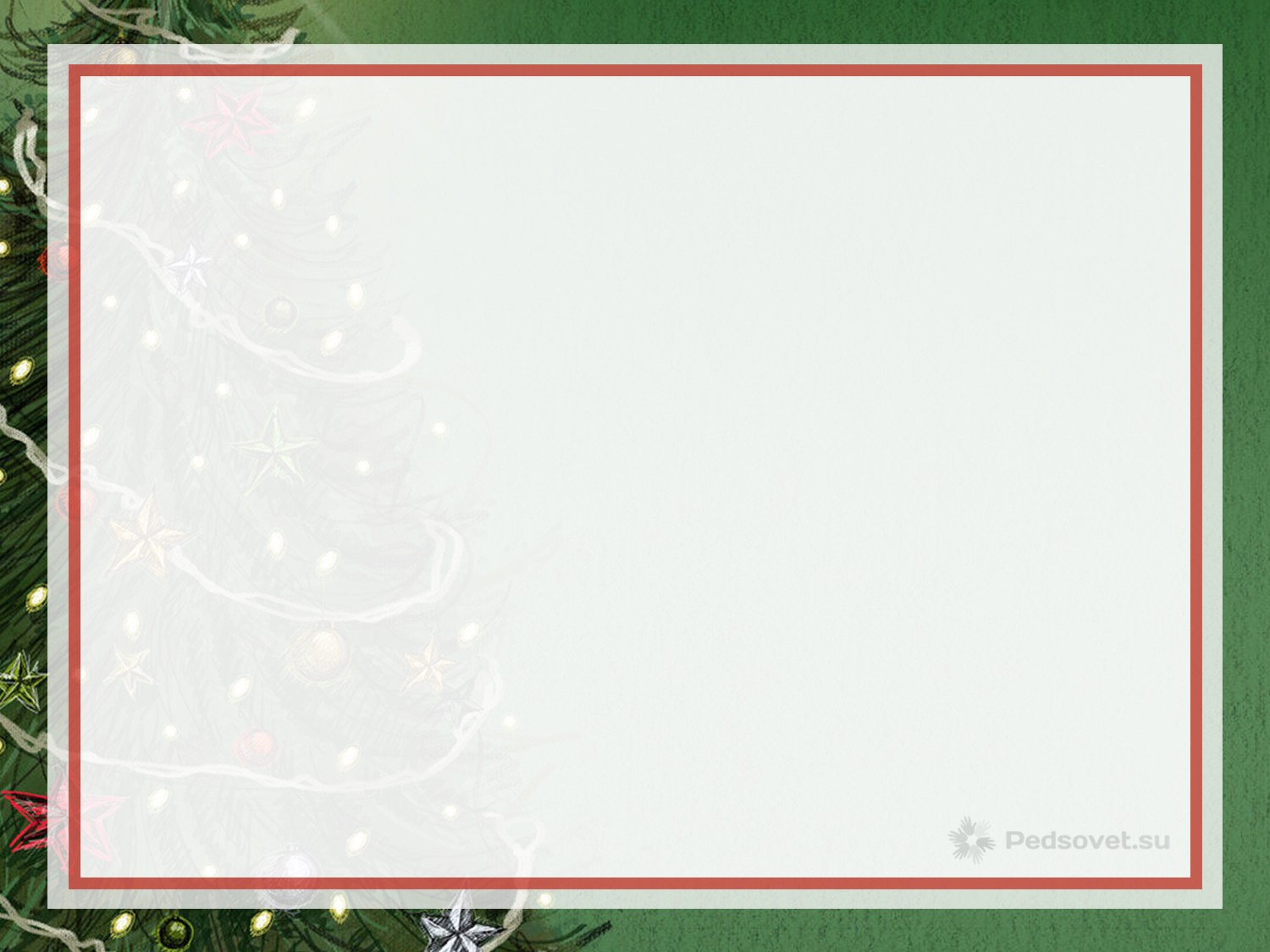 Вывод:
* Дети получили знания о Новом годе, о традиции встречи этого праздника и значении новогодней ёлки на празднике.
* У детей сформировалось осознанное отношение к проявлению заботы об окружающей природе.
* Дети увидели продукт своей детской и совместной с родителями деятельности.
* Получили массу удовольствий от выполнения проделанной творческой работы, ощутили эмоциональное состояние от результатов проекта и проведении новогоднего праздника у ёлочки.
*Дети знают и понимают, что вырубка ёлок, сосен в запрещённых местах наносит большой вред природе.